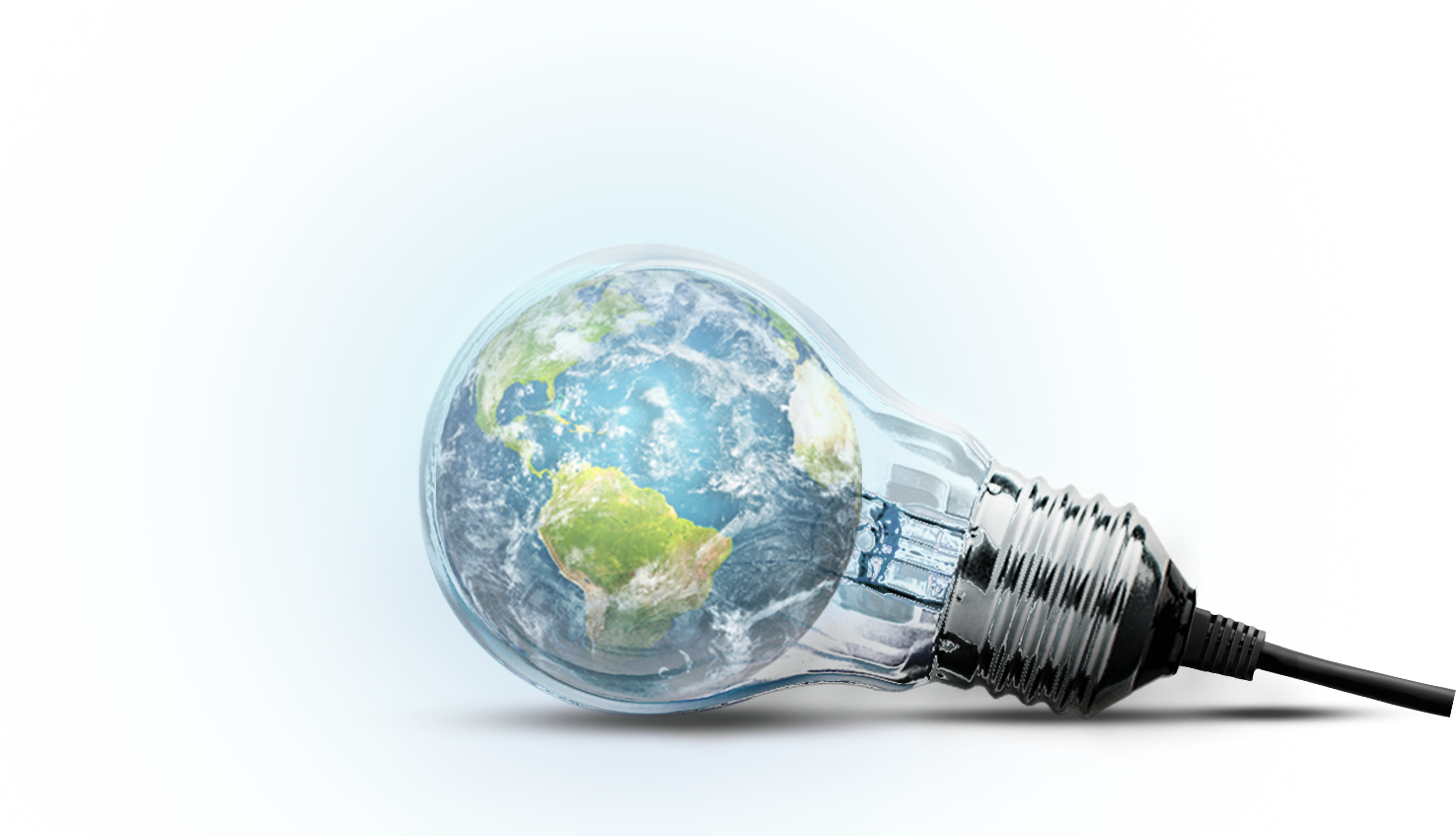 Прохождение ЕГЭ как задача
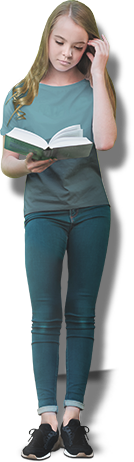 Эффективная поддержка выпускника перед сдачей экзамена
Психолог-педагог СОШ №9 
 Дарья Александровна Блинова
План доклада
01
02
03
04
Особенности юности
Общение с выпускником
ЕГЭ как задача
Советы родителям
Психологические особенности этапа юности. Основные новообразования возраста. Кризис 17 лет.
Детско-родительские отношения. Триада взаимодействия.
Какие установки родителей и приемы поддержки смогут помочь эффективно сдать экзамен.
Основная миссия и функции родителя в период подготовки и сдачи экзаменов
Психологические особенности этапа юности
Абстрактно-логическое мышление
Формирование мировоззрения
Возрастает волевая регуляция
Стремление приобрести профессию
Формирование самосознания
Половое созревание
Стремление к самоутверждению
Пренебрежение к советам,  проявление недоверия, независимости
Представление о себе самом, внешности, личностных качествах
Возрастание уровня психических процессов.
Целостная система взглядов, знаний, убеждений
Возникает первое чувство любви, дружбы.
Подверженность влиянию сверстников, внушаемость и конформизм.
Основной мотив познавательной деятельности.
Перестройка эмоциональной сферы
Отсутствие полной самостоятельности
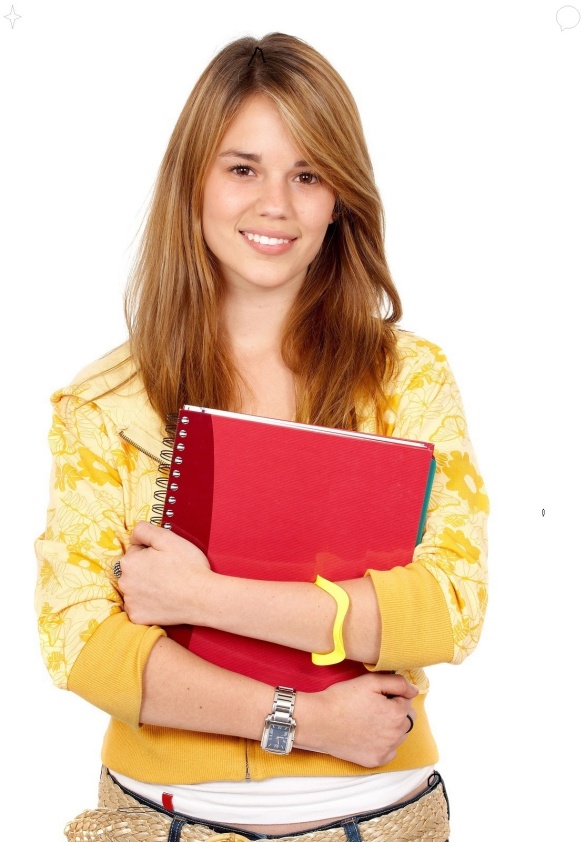 Кризис юности (17 лет)
Решение
Противоречие
Физическая 
взрослость
Социальная зависимость
Новообразование возраста
Способность строить жизненные планы и искать пути их реализации
01
02
03
Родитель 
-  Наставник
Родитель - Друг
Родитель  опора и поддержка
Ритуалы,  интерес
Сильные стороны
Проблемы = задачи
Роль родителя
Установки родителя
Думаю, что сдать этот экзамен моему ребенку по силам
Подготовка к ЕГЭ – задача исключительно школы
Думаю, что ЕГЭ обладает своими достоинствами
?
Я знаю достаточно много о ЕГЭ
Участники процесса
ВЫПУСКНИК
ШКОЛА
СЕМЬЯ
Выводы и рекомендации
В одном направлении со школой
Оказывайте поддержку
Помогите организовать режим  перед экзаменом
Снятие излишней ответственности
Отмечайте сильные стороны вашего ребенка
Расширяется то, куда направляем внимание
Беседуйте, интересуйтесь выбором,  проявляйте доверие.
По возможности участвуйте в школьных делах, с чувством уважения относитесь к требованиям учителей. Транслируйте ребенку.
Для тревожных детей. Не сравнивать с другими, не обострять чужими достижениями.
Сон, питание, отдых.
Анкета для родителей.

Оценить от 1 до 10 баллов
1. Информация сегодня  была для меня полезной
2. Я считаю, мой ребенок готов к ЕГЭ
3. Мне кажется, моему ребенку нужна дополнительная поддержка психолога
4. Я готов участвовать в школьных мероприятиях поддержки выпускников (оформление плакатов, участие в собраниях)
5….
Спасибо за внимание!
«Чтобы быть в памяти детей завтра, нужно быть с ними сегодня»
„Самое прекрасное зрелище на свете — вид ребёнка, уверенно идущего по жизненной дороге после того, как вы показали ему путь.“ — Конфуций